FAKULTA PLÁNOVANIA A EKONOMICKÉHO INŽINIERSTVA STUNávrh na zriadenie
23. november 2023

Marian Zajko, Daniela Špirková, Maroš Finka
1
Prečo FPEI a prečo teraz?
ÚM STU sa za 15 rokov rozvinul do úrovne fakulty: 
 
rast počtu študentov na ÚM STU na úroveň iných fakúlt
záujem o štúdium na ÚM STU prevyšujúci jeho kapacity 
výkonnosť vo VaV nad priemerom STU,
kvalifikačná štruktúra nad priemerom STU, 1/4 v kategórii inagurovaných profesorov (7), 1/3 v kategórii habilitovaných docentov 
16 akreditovaných študijných programov v 2 študijných odboroch v slovenčine a angličtine
Medzinárodné uznanie a akceptácia (aktuálne 3 spoločné pracoviská s prestížnymi svetovými univerzitami v Ríme, Shaghai, Hannoveri, New Castle, Grenoble, 3 projekty HORIZON, jont degree PhD program s University Ferarra, Excelentné pracovisko EU (2x ocenené) vo vede a výskume, vedec SR roka, Danubius award, projekt  najlepšej praxe UNEP OSN, a i.)

  → FPEI bude v už čase vzniku porovnateľná s 	ostatnými fakultami STU
[Speaker Notes: V rokoch 1939 – 1950 mala SVŠT 5 odborov a medzi nimi aj Odbor obchodného inžinierstva;  v rokoch 1952 -1960 bola na SVŠT  zriadená  Fakulta ekonomického inžinierstva s tromi smermi: chemickým, stavebným a strojárskym, ktorá bola v r. 1960 zrušená a jej tri študijné smery boli pričlenené k príslušným fakultám. Od 1.4.1991 prijala SVŠT súčasný názov STU]
Prečo FPEI a prečo teraz?
STU absenciou fakulty s profilom UM STU stráca v konkurenčnom boji

o študentov – TU Košice (800) , SPU Nitra (2 fakulty cca 1800), Žilinská univerzita (2 fakulty cca 2000), VUT Brno (cca 2200) 
o atraktívne študijné programy v odboroch s obrovskou potrebou na trhu práce : environmentálne plánovanie a manažment, realitný manažment, smart mestský rozvoj, ekonomika a regionálny rozvoj a i. 
o vedeckovýskumné kapacity v oblastiach, ktoré sú prioritami v EU: udržateľný rozvoj, smart city, environmentálna ekonomika, ekonomika a inovácie a i.
o medzinárodné postavenie ako univerzita integrujúca technické, spoločenské, ekonomické a environmentálne dimenzie udržateľného inžinierstva

→ FPEI v synergii s fakultami  bude významnou konkurenčnou výhodou STU
[Speaker Notes: V rokoch 1939 – 1950 mala SVŠT 5 odborov a medzi nimi aj Odbor obchodného inžinierstva;  v rokoch 1952 -1960 bola na SVŠT  zriadená  Fakulta ekonomického inžinierstva s tromi smermi: chemickým, stavebným a strojárskym, ktorá bola v r. 1960 zrušená a jej tri študijné smery boli pričlenené k príslušným fakultám. Od 1.4.1991 prijala SVŠT súčasný názov STU]
Prečo FPEI a prečo teraz?
ÚM STU reaguje na potreby trhu práce a záujem študentov
100% zamestnanosť absolventov
Dynamicky rastúci počet uchádzačov o štúdium
Jasne formulovaný dopyt spoločenskej praxe vo vede, výskume a študijných programoch (stanoviská národných a medzinárodných profesných inštitúcií, MIRRI, členov správnej rady STU)
Jediné pracovisko vychovávajúce odborníkov v odbore priestorové plánovanie v SR (v ČR 2 univerzity, v Poľsku 5 univerzít), 
Jediné pracovisko STU prepájajúce technické a technologické vzdelanie s ekonomickým a manažérskym vzdelaním, silný environmentálny základ a dobrá orientácia v sociálnom a prírodnom prostredí  - nevyhnutné pre  
          transformáciu smerom k Industry 4.0 a Manufacturing X
→ FPEI bude pozitívnou odpoveďou STU na potreby trhu práce a záujem študentov
[Speaker Notes: V rokoch 1939 – 1950 mala SVŠT 5 odborov a medzi nimi aj Odbor obchodného inžinierstva;  v rokoch 1952 -1960 bola na SVŠT  zriadená  Fakulta ekonomického inžinierstva s tromi smermi: chemickým, stavebným a strojárskym, ktorá bola v r. 1960 zrušená a jej tri študijné smery boli pričlenené k príslušným fakultám. Od 1.4.1991 prijala SVŠT súčasný názov STU]
Prečo FPEI ako šanca STU
FPEI = šanca prehĺbiť atraktivitu STU pre študentov v čase  
                  poklesu záujmu o štúdium na STU
FPEI = šanca využiť aktuálnu medzeru na trhu vzdelávania 
a dopytu praxe po prepojení technického, ekonomického a environmentálneho rozmeru inžinierskeho štúdia
FPEI = šanca zhodnotiť synergie medzi fakultami STU 
v atraktívnych študijných programoch, stabilizovať 
a kapitalizovať ľudský a technický potenciál STU 
a jej fakúlt ohrozený v kontexte poklesu študentov
FPEI = šanca využiť aktuálny rastový potenciál ÚM STU 
 a odstrániť asymetrie a súčasné limity rozvoja vyplývajúce z jeho nesystémovej polohy na STU, zabrániť odchodu jeho pracovníkov za lepšími podmienkami mimo STU 
FPEI = šanca nadviazať na viac ako 50-ročné tradície technicko-
ekonomicko-manažérskeho vzdelávania na STU                (1938 – 1950, 1952 – 1960, 1961 – 1991)
5
Potenciál ÚM pre zriadenie FPEI
16 akreditovaných študijných programov v 2 študijných odboroch v 3 stupňoch štúdia v slovenskom a anglickom jazyku + 1 Doplnkové pedagogické štúdium,
408 študentov denného štúdia, z toho 32 doktorandov vrátane 2 zahraničných doktorandov 
Špičkový výskum Aktuálne 3 projekty HORIZON, 2 projekty INTERREG, 2 projekty APVV, projekty VEGA, KEGA, projekty transferu inovácií pre prax
Špičkový akademický personál = 8 inaugurovaných profesorov, 9 habilitovaných docentov, všetci 23 OA s PhD.,  3 špičkoví zahraniční výskumní pracovníci, vedec roka v SR, nositeľ Danubius Award, predseda najvyššej stavovskej organizácie ZUUPS, prezident Asociácie európskych škôl plánovania, koordinátor Young Academic Network,
Špičkové medzinárodné zasieťovanie UM STU – koordinátor 3 svetových sietí, (SPA-CE.Net, Urban Innovations Network, Čínsko-európska aliancia pre udržateľný priestorový rozvoj a inovácie), 3 spoločné pracoviská s prestížnymi svetovými univerzitami, Joint PhD. degree program, aktívne členstvo v International Society for Ecological Economics, Earth System Governance ,Future Earth, European Real Estate Society , European Innovation Association, Association of European Schools of Planning, European Council of Spatial Planners, 2 nemobilitné projekty Erasmus, 9 mobilitných partnerov ERASMUS ICM,  a i.
6
Potenciály ďalšieho rozvojaNové študijné programy na FPEI - roky 2024 - 2027
FPEI - naďalej rozvíjať na STU vzdelávacie a výskumné aktivity v oblasti Doplňujúceho pedagogického štúdia učiteľov technických predmetov na stredných odborných školách - 60-ročná tradícia. 

Od r. 2014 - akreditované Odborom regionálneho školstva MŠ SR,
na ÚM STU sa realizuje od 1.1. 2014. 
Ak. r. 2023/2024: 100 platiacich študentov (26 interných a 74 externých).
7
Potenciály ďalšieho rozvoja
Nové ústavy na FPEI pri jej vzniku a personálny rast 
Ústav priestorového rozvoja – od r. 2024 (súčasné odd. priestorového plánovania) 
Ústav investovania a realitného inžinierstva – od r. 2024 (súčasné odd. ERS a RI + 2 zamestnanci z odd. EMP)
Ústav manažmentu a odvetvových ekonomík – asi od r. 2025 (súčasné odd.  MChaPT + 1 zamestnanec z odd. EMP).
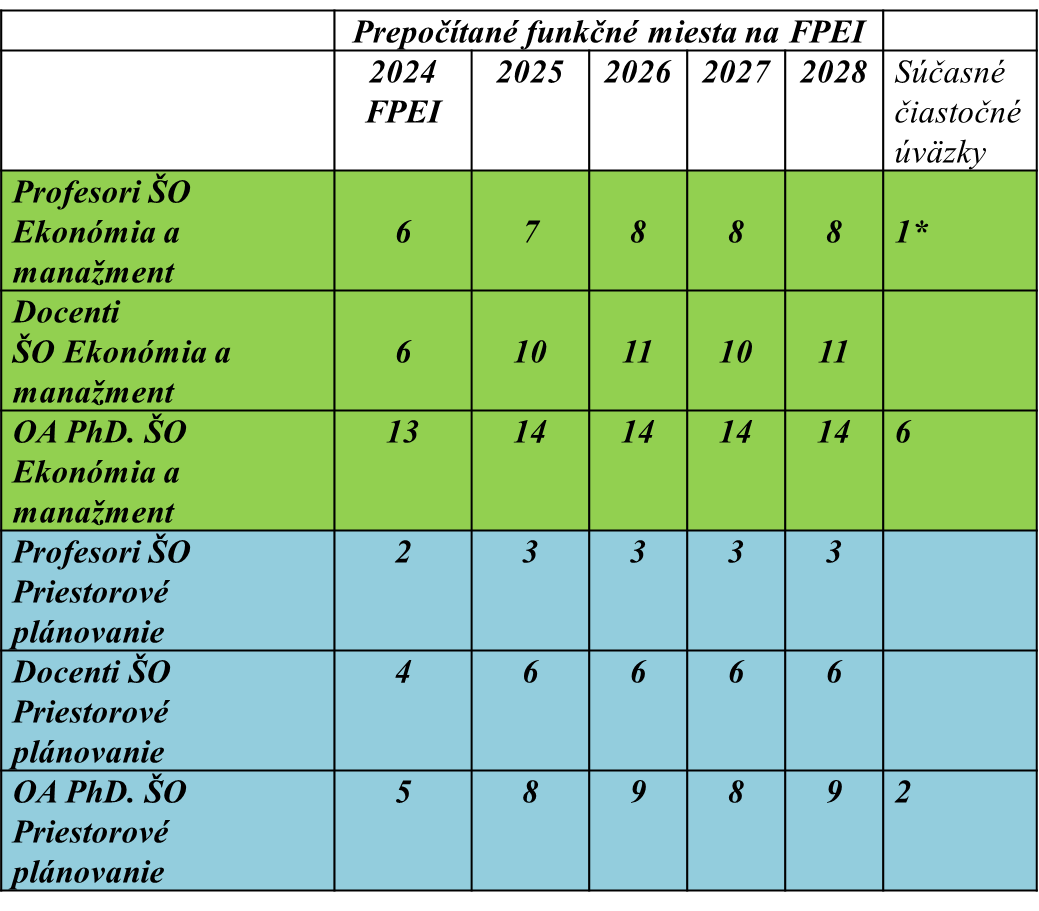 8
Potenciály ďalšieho rozvoja
Zdroje financovania FPEI
Činnosť ÚM STU - plne pokrytá z dotácie MŠ SR a nie je „dotovaná“ inými prostriedkami STU. Z pridelených prostriedkov pokrýva všetky prevádzkové nároky činnosti ÚM STU →                    nevyžaduje si dodatočné prostriedky na svoju činnosť. Nepriame náklady z projektov ÚM STU nemá. Za 15 rokov fungovania – nikdy žiadne dlhy voči STU !
     Hospodárske výsledky k 31.12.2021:    47 740,07 €,   k 31.12.2020:  53 722,27 €
 Hospodársky výsledok k 31.12.2022
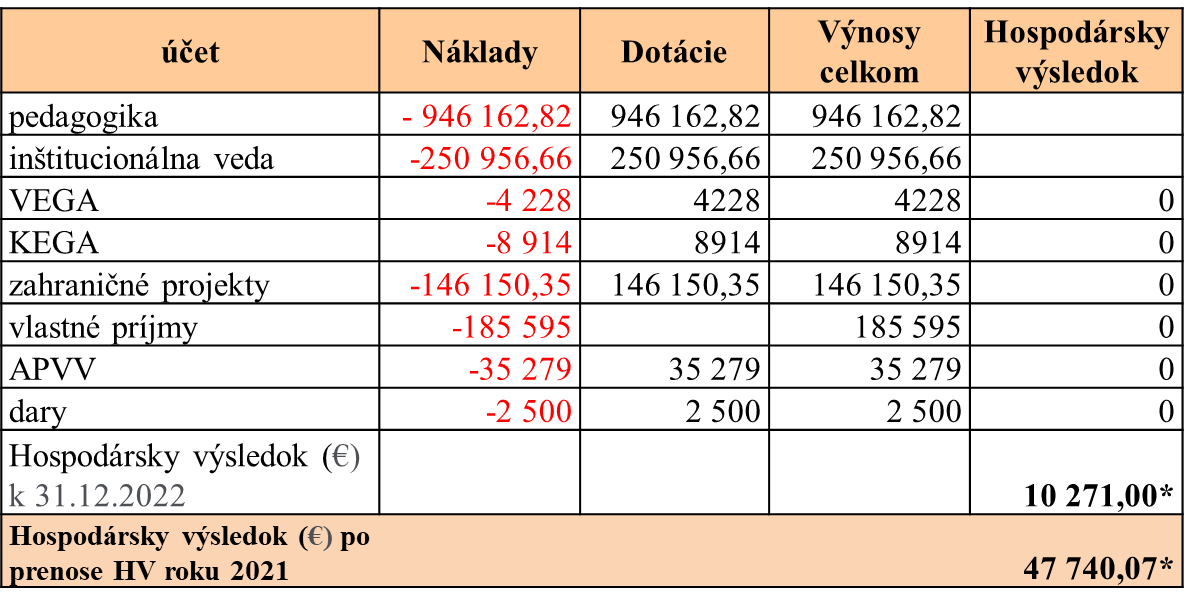 * prenos HV roku 20210  vo výške 51 700,37 €, t.j. HV: 51 700,37 – 3 960,30 =47 740,07 €
9
SWOT analýza Fakulty plánovania a ekonomického inžinierstva STU -1
10
SWOT analýza Fakulty plánovania a ekonomického inžinierstva STU - 2
11
SWOT analýza Fakulty plánovania a ekonomického inžinierstva STU - 3
12
SWOT analýza Fakulty plánovania a ekonomického inžinierstva STU- 4
13
Ďakujeme Vám za pozornosť a podporu
Tešíme sa na našu ďalšiu spoluprácu 
v prospech STU
14
Príloha 1: Vývoj počtu študentov v ak. r. 2022/2023  v porovnaní s ak. r. 2021 /2022
Konzervatívna prognóza vývoja počtu študentov FPEI STU na základe čísel ak. r. 2023/2024: počet študentov:  STU 10 810 (t.j. – 1,5%),                            ÚM STU 408 (3,8 %, t.j. +36,9%)     

Zriadenie  FPEI a jej aktívny marketing štúdia má potenciál pritiahnuť na STU študentov
v priebehu 2 až 3 rokov do 10% až 11% z celkového počtu študentov STU, t.j. 
zo súčasných  408 študentov na 1 000 až 1 100 študentov, 
a tým aj tlmiť odchody slovenských študentov na štúdium do ČR.
15
[Speaker Notes: 21/20: 10 543 št /189 ÚM          22/23: 10 976 št / 298 ÚM       23/24:   10 810  /408]
Príloha 2: Vývoj počtu študentov vybratých univerzít v SR
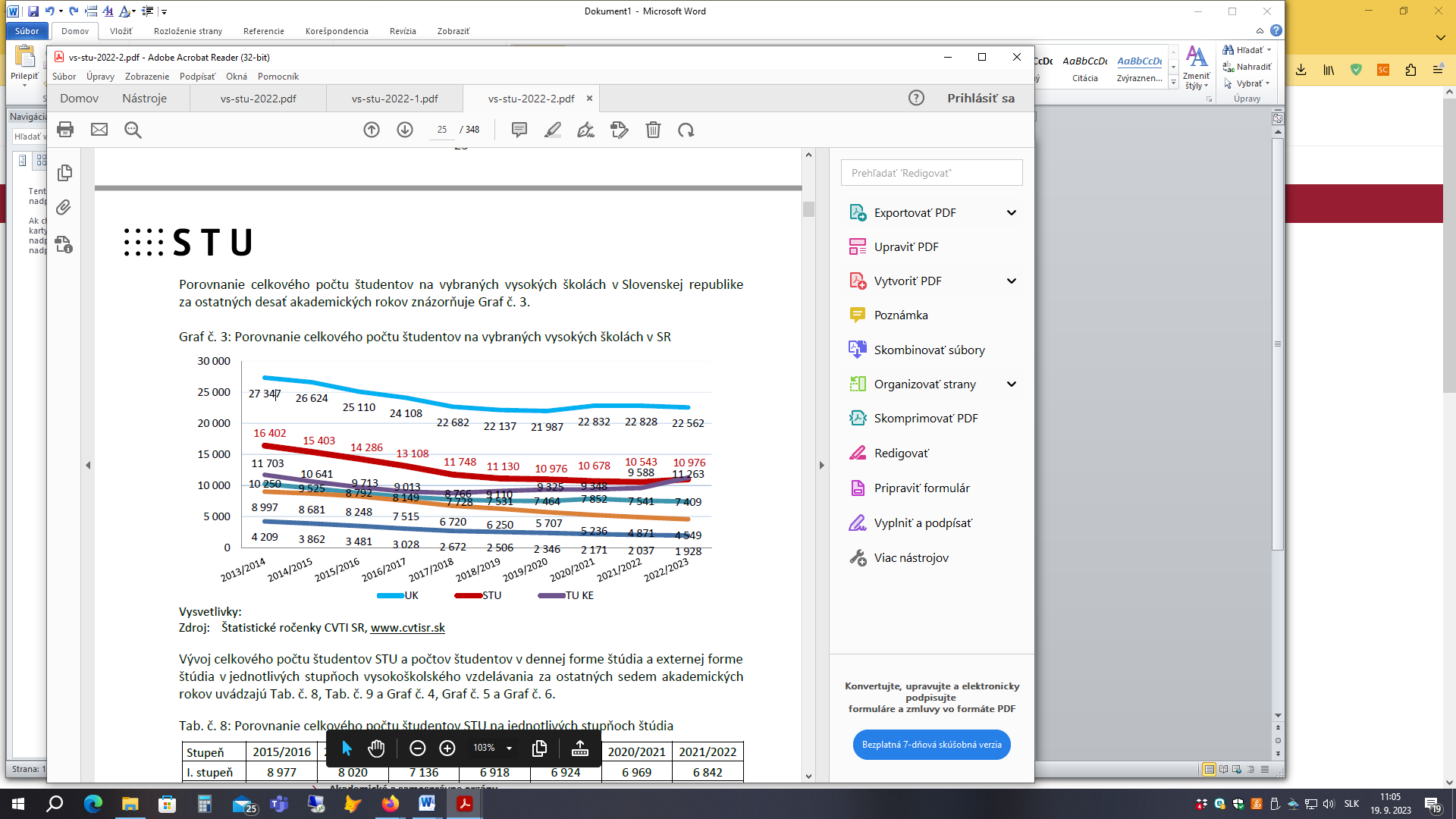 Zdroj: Výročná správa STU za r. 2022, s. 24
16
Príloha 3: Vývoj počtu zapísaných študentov ÚM STU                               na ŠP Bc., Ing. a PhD.
Pozn.:    údaje za roky 2020 až 2023, lebo  ŠP IPPP ING. sa rozbehol v ak.r. 2020/21
17
Príloha 4: Podiel súčastí STU na zahraničných výskumných grantoch rok 2022
Zdroj: Výročná správa STU  za r. 2022, s. 74
18
Príloha 5:   Podiel súčastí STU na zahraničných    výskumných grantoch rok 2022 na jedného tvorivého pracovníka
Zdroj: Výročná správa STU  za r. 2022, s. 74
19
Príloha 6: Publikačná činnosť ÚM STU za obdobie 1.1.2008 – 31.12. 2022
Štatistika: kategória publikačnej činnosti od 2022
20
Príloha 7: Počty publikácií súčastí STU  za roky 2016 - 2022
Výročná správa STU za r. 2022, s. 77
21
Príloha 8: Materiálno-technické a priestorové zabezpečenie FPEI
priestory ÚM STU v kampuse STU na Vazovovej a Mýtnej ulici, 
dostatočné priestorové zázemie pre fungovanie a rozvoj FPEI: 
Všeobecné učebne a 5 špecializovaných učební s priemernou kapacitou 40 miest, 
Laboratórium ekonomického modelovania a Laboratórium priestorového modelovania - slúžia nielen na prácu v 4D priestore ale aj na prácu v prostredí GIS,
 Študentská študovňa a knižnica, 
 Miestnosti pre pedagógov. 
 SPECTRA CE EU je správcom medzinárodného dátového servera v spolupráci s WWF pre udržateľný priestorový rozvoj v Karpatskom makroregióne. 

Zabezpečenie knižničných služieb v mieste uskutočňovania študijných programov
Knižnica STU funguje ako univerzitná virtuálna platforma integrujúca pracoviská knižníc  a informačných centier zložiek univerzity, poskytuje služby všetkým študentom STU
22
Príloha 9: Administratívni zamestnanci a vedenie –                súčasný stav a predpoklad pri vzniku FPEI
23
Príloha 10:  Študijné programy FPEI: ŠO Ekonómia a manažment a ŠO Priestorové plánovanie
24